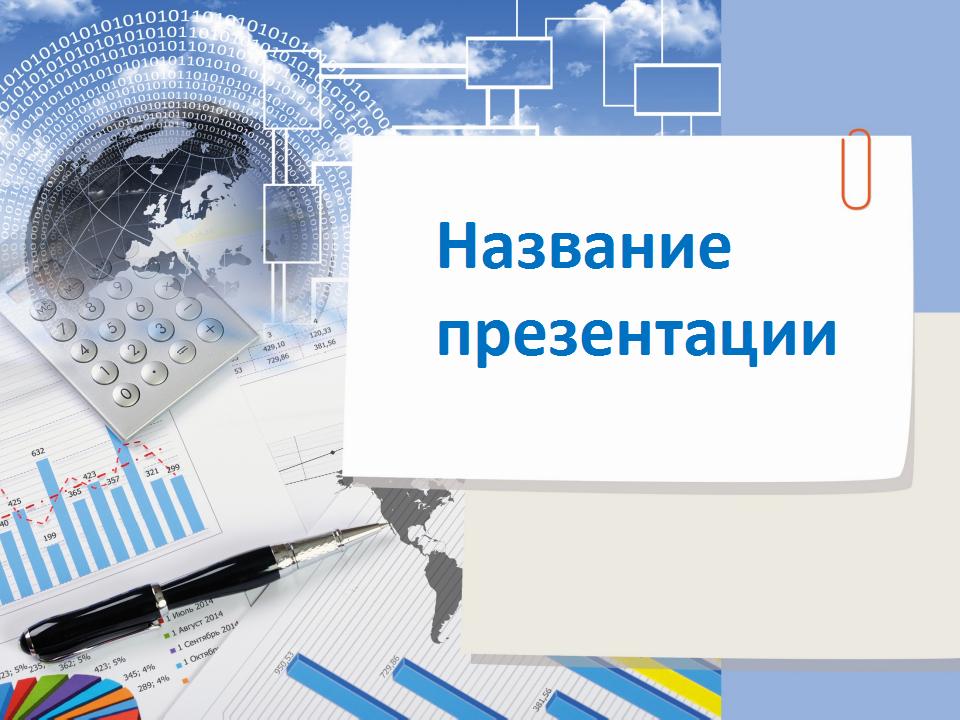 УУПРАВЛЕНИЕ ИННОВАЦИОННЫМИ  ПРОЕКТАМИ   В ДЕЯТЕЛЬНОСТИ ОБРАЗОВАТЕЛЬНОЙ  ОРГАНИЗАЦИИ
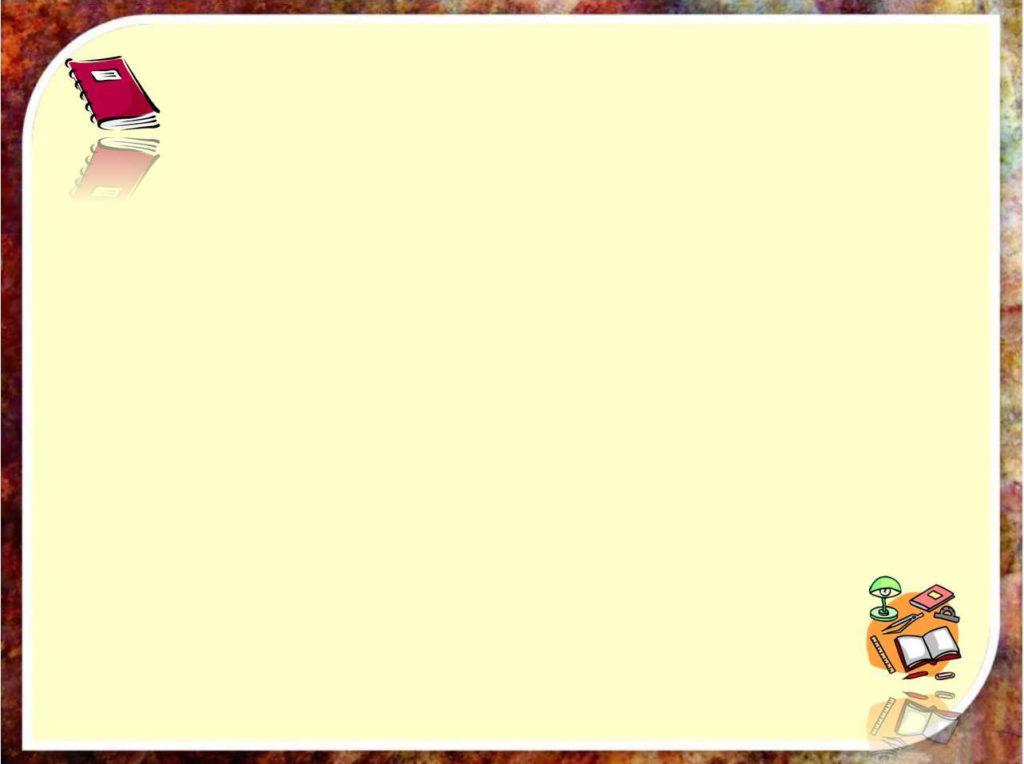 «Все что работает, уже устарело»
С. Бир
УПРАВЛЕНИЕ ИННОВАЦИЕЙ
ОТСУТСТВИЕ ЗАФИКСИРОВАННЫХ  РЕШЕНИЙ
ОТКРЫТЫЙ,  ТВОРЧЕСКИЙ  РАЗВИВАЮЩИЙСЯ ПРОЦЕСС
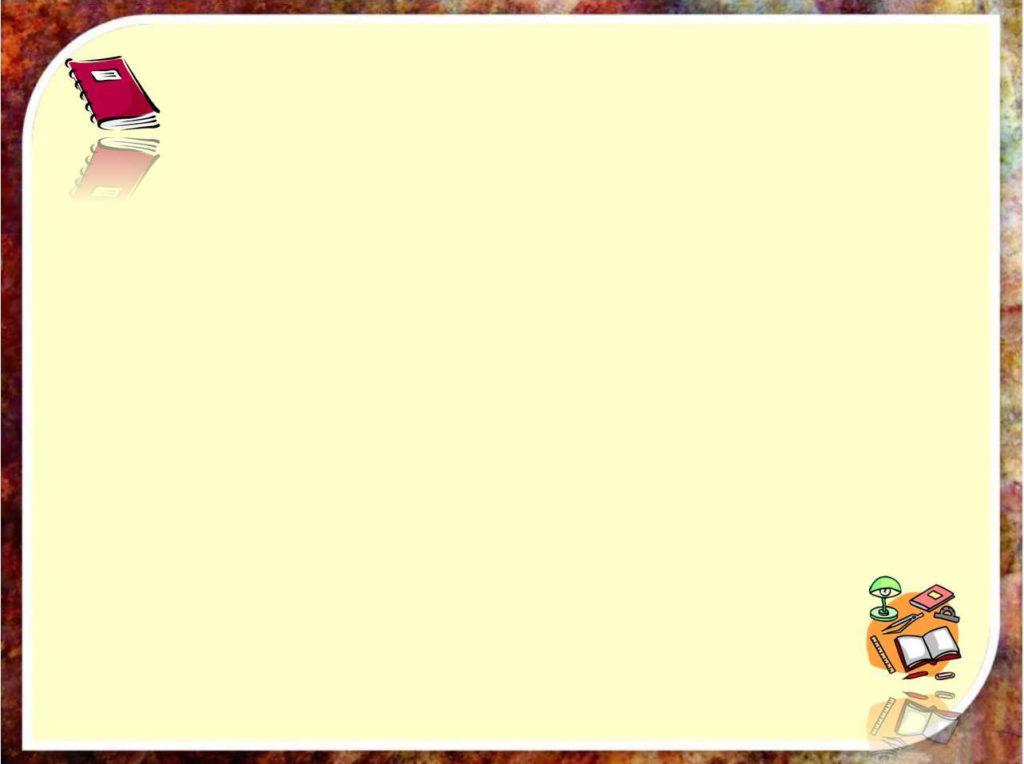 Типы образовательных инноваций
Ключевые факторы эффективности инновационной деятельности
НАЛИЧИЕ СИСТЕМЫ  ВОЗНАГРАЖДЕНИЯ
ПООЩРЕНИЕ  ОБМЕНА  ЗНАНИЯМИ
СТРУКТУРА ИННОВАЦИИ
Ресурсы  управления
финансовые;
временные;
мотивационные;
научные;
методические.
ИННОВАЦИЯ – НЕ  ЦЕЛЬ,  А  СРЕДСТВО СОВЕРШЕНСТВОВАНИЯ
Отсутствие финансовых  ресурсов не  входит в  число  факторов, сдерживающих  инновацию
Дефицит финансовых средств  стимулирует.
Ключевые факторы эффективности инновационной деятельности
РЫЧАГИ УПРАВЛЕНИЯ
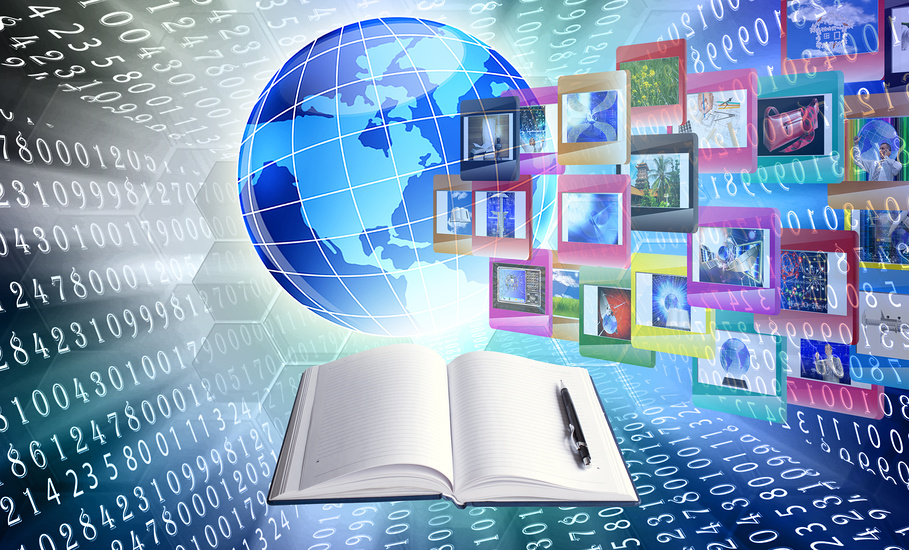 Спасибо!